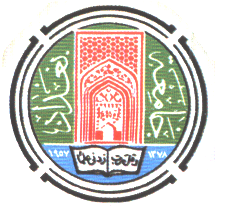 جمهورية العراق
وزارة التعليم العالي والبحث العلمي 
جامعة بغداد 
كلية الإدارة والاقتصاد / قسم إدارة أعمال 
دبلوم تخطيط استراتيجي
2021-2022
إدارة الموارد البشرية
مفاهيم وتوجهات معاصرة
مدخل معاصر لدراسة إدارة الموارد البشرية
الطالب : احمد موسى عباس
اشراف
أ. م.د. ندى إسماعيل جبوري
1
اهداف المحاضرة تحديد ومعرفة
مفهوم إدارة الموارد البشرية.
المراحل التاريخية لتطور إدارة الموارد البشرية.
أهمية إدارة الموارد البشرية.
أهداف إدارة الموارد البشرية.
وظائف إدارة الموارد البشرية.
2
اولا:مفهوم إدارة الموارد البشرية
المورد البشري (Human Resources):
هو مجموعة الإفراد العاملين في المنظمة ويتألف من مجموعةالخبرات و المهارات و التعليم في نقطة زمنية معينة لانجاز المهام
 له الدور الأساسي في نجاح وبقاء المنظمات حيث انه رأس المال البشري والمعرفي وهو أساس ميزاتها التنافسية في ميدان الإعمال.
يشكل المورد البشري أهم أصول المنظمة.

الإدارة (Management):
   هي مجمل العمليات المرتبطة بالتخطيط والتنظيم والقيادة والرقابة لتحقيق أهداف المنظمة.
التخــــــــطيط (Planning) : عملية تحديد الأهداف والأفعال والموارد اللازمة لانجازها.
التنظــيم (Organizing) : عملية تخصيص المهام والموارد وتحديد الجهات المسؤولة                                       عن تنفيذها لتحقيق أهداف المنظمة.
القيـــادة (Leadership) :عملية التأثير في الآخرين وتحفيزهم وتحريك طاقات الكامنة                                       لتحقيق أهداف المنظمة.
الرقابة  (Controlling) : عملية قياس الأداء الفعلي ومقارنته بالأداء المخطط وتحديد                                              الانحرافات واتخاذ إجراءات تصحيحية.
3
Management    الإدارة
هي مجمل العمليات المرتبطة بالتخطيط والتنظيم والقيادة والرقابة لتحقيق أهداف المنظمة.
التخــــــــطيط (Planning) : عملية تحديد الأهداف والأفعال والموارد اللازمة لانجازها.
التنظــيم (Organizing) : عملية تخصيص المهام والموارد وتحديد الجهات المسؤولة                                       عن تنفيذها لتحقيق أهداف المنظمة.
القيـــادة (Leadership) :عملية التأثير في الآخرين وتحفيزهم وتحريك طاقات الكامنة                                       لتحقيق أهداف المنظمة.
الرقابة  (Controlling) : عملية قياس الأداء الفعلي ومقارنته بالأداء المخطط وتحديد                                              الانحرافات واتخاذ إجراءات تصحيحية.
4
إدارة الموارد البشرية (Human Resources Management)
هي الإدارة المسؤولة عن تخطيط وتنظيم وتوجيه ورقابة وتزويد وتنمية وتعويض واندماج وإنهاء خدمة الموارد البشرية وذلك لتحقيق أهداف الفرد والمنظمة والمجتمع.
وهي ذلك الجانب من العملية المتضمنة لعدد من الوظائف والأنشطة التي تمارس بغرض إدارة المورد البشري بطريقة فعالة وايجابية بما يحقق أهداف المنظمة والموارد البشرية والمجتمع وترتبط تلك الوظائف والأنشطة بصورة مباشرة بإستراتيجية المنظمة.
وهي النشاط الإداري المتصل بتحديد احتياجات المنظمة من القوة العاملة والعمل على توافرها بالأعداد والكفاءات التي تتناسب مع احتياجاتها والعمل على استخدام تلك الموارد استخداما فعالا في تحقيق أهداف الكفاءة الإنتاجية.
هي عملية جذب وتطوير والاحتفاظ بقوة عاملة ذات نوعية عالية.
هي عملية وضع الفرد المناسب في المكان المناسب .
5
ثانيا:المراحل التاريخية لتطور إدارة الموارد البشرية
المرحلة الأولى : الثورة الصناعية
ركزت على التقدم التكنولوجي من دون الاهتمام بالإنسان واعتمادها على
الآلة أكثر من اعتمادها على الفرد.
المرحلة الثانية : الثورة الإنتاجية
وهي مرحلة الإدارة العلمية بقيادة تايلور والتي ركزت على طرق العمل ورفع الانتاجية وعلى دراسة الوقت والحركة وبنيت على الأسس الأربعة:
تطوير حقيقي في الإدارة
الاختيار العلمي للعاملين
الاهتمام في تنمية وتطوير الموارد البشرية وتعليمهم
التعاون الحقيقي بين الإدارة والموارد البشرية.
المرحلة الثالثة:المنظمات والنقابات العمالية
ظهور تسمية قسم العلاقات الصناعية كنتيجة طبيعية لاستفحال دور النقابات العمالية وهو مصطلح مرادف لإدارة الموارد البشرية وكان من اختصاصات هذا القسم التعامل مع العمال الحرفيين وتنظيماتهم النقابية.
6
المرحلة الرابعة: الثورة الإنسانية
   وهي مرحلة التحول إلى الاتجاه الإنساني الذي ركز على أهمية التفاعل الاجتماعي       وفرق العمل والعلاقات اللا رسمية والرعاية الاجتماعية .
   والتي نادى بها (التون مايو) والتي ركزت على الاهتمام في الإنسان دون العمل    وأهمية رضاء العاملين عن عملهم وتوفير الظروف المناسبة للعمل .

المرحلة الخامسة : الثورة الادارية
تؤكد على ان العاملين مورد ثمين ومن الضروري ان تهتم المنظمة بكل ما يتعلق بالحصول على هذا المورد واستخدامها وتطويرها والمحافظة عليها
تحول من المفهوم التقليدي لإدارة الموارد البشرية إلى أكثر حداثة يهتم في موضوعات تتعلق بإدارة ثقافة المنظمة وتصميم هيكلها التنظيمي وتحليل العوامل التي تؤثر على الموارد البشرية في المستقبل وتزويد المنظمة بمجموعة من الكفاءات المناسبة.
المرحلة السادسة : المعاصرة
التغيير في مهام إدارة الموارد البشرية اذ اصبحت شريكا استراتيجيا وعضو اساس في فرق التخطيط الاستراتيجي
حلول مصطلح إدارة الموارد البشرية بدل إدارة الأفراد.
7
ثالثا : اهمية ادارة الموارد البشرية
تشكل إدارة الموارد البشرية أهمية إستراتيجية للمنظمة لأنها تؤثر في قابليتها التنافسية لارتباطها بالعاملين رأس المال البشري للمنظمة.
تساعد إدارة الموارد البشرية المنظمة في معرفة احتياجات الإفراد ومتطلباتهم ومدى توفر المهارات لديهم وبذلك توفر الدليل الأولي لتحفيزهم.
تعزيز السلوكيات المرغوبة التي تعمل على رفع مستوى التدريب الذي تحتاج إليه المنظمة لتعزيز ودعم الإستراتيجية المعدة.
هي الإدارة المسؤولة عن تحديد الهيكل التنظيمي للمنظمة وتوصيف وظائفها وكيفية أداء مهامها.
تساعد على تحقيق الأداء الأمثل للمنظمة بتحسين أداء الإفراد العاملين لديها
تلعب إدارة الموارد البشرية دورا مهما في صياغة الإستراتيجية وفي تعزيز الميزة التنافسية للمنظمة المبنية على الموارد البشرية والاستفادة منها.
8
رابعا: أهداف إدارة الموارد البشرية
يكمن الهدف الرئيسي لإدارة الموارد البشرية في المنظمة هو تطوير الإفراد تطويرا يلبي رغباتهم ويسد احتياجات المنظمة وتتمثل بالأهداف التالية:
أهداف اجتماعية: وتتمثل هذه الأهداف في مساعدة الأفراد بإيجاد فرص عمل ذي ربحية وإنتاجية وبصورة متساوية مما يجعلهم سعداء ويشعرون بالحماس وتحفيزهم للعمل ورفع معنوياتهم لتحقيق الرفاهية للإفراد والمجتمع.
أهداف العاملين: وتتمثل في إن العاملين يتوقعون من المنظمة ان توفر لهم فرص عمل وظروف عمل جيدة و سياسات موضوعية وعادلة تمنع استخدام السلطة من قبل القيادات الإدارية في إساءة معاملة العاملين وإتاحة الفرص لهم بالتساوي في الرقي والتقدم لزيادة إنتاجيتهم وتحقيق مكاسبهم.
أهداف المنظمة: وتتمثل في استقطاب واختيار العاملين الأكفاء على وفق المعايير الموضوعة وتنمية قدراتهم لمواكبة التغييرات البيئية (الداخلية والخارجية) من خلال تدريبهم وتطويرهم على وفق برامج تدريبية تتماش مع تطور المنظمة وتحقيق الانتماء والولاء بترقية العاملين وضمان مستقبلهم الوظيفي والمحافظة عليهم.
9
خامسا : وظائف إدارة الموارد البشرية
لتحقيق المنظمة أهدافها لابد من إن تمارس إدارة الموارد البشرية  المتواجدة فيها وظائف أساسية ويمكن تقسيمها  إلى نوعين من الوظائف وهي:

الوظائف المتخصصة: وتتمثل بتخطيط الموارد البشرية و المسار الوظيفي والاستقطاب                           والاختيار والتعويض والتدريب ومحاسبة المورد البشري.
الوظائف الإدارية : وتتمثل في بالأنشطة الخاصة بالتخطيط والتنظيم والقيادة والرقابة.

أهم وظائف إدارة الموارد البشرية في المنظمات المعاصرة:
1- تحليل وتصميم الوظيفة:
هو الإجراء المستخدم في تحديد في تحديد واجبات الوظيفة والمهارات الواجب توفرها فيمن يشغلها
     وتتمثل في نشاطيين :
  النشاط الاول: يتعلق بوصف الوظيفة والذي يعني تحديد الواجبات                     والمسؤوليات وظروف العمل والمسؤوليات الإشرافية وعلاقتها بالإعمال                     الأخرى.
النشاط الثاني: يتعلق بتوصيف الوظيفة الذي يتولى تحديد المتطلبات               البشرية والمهارات والمؤهلات المطلوبة                في الشخص المتقدم للوظيفة.
10
2- تخطيط الموارد البشرية:
يعد تخطيط الموارد البشرية من أكثر النشاطات أهمية في إدارة المنظمات الحديثة وذلك لدوره الرئيسي في نجاحها وزيادة فعاليتها 
ويعرف تخطيط الموارد البشرية على انه إستراتيجية الحصول على الموارد البشرية واستخدامها وعرضها وتطويرها
ويعرف ايضا بأنه التنبؤ باحتياجات المنظمة من الأفراد وتحديد الخطوات الضرورية لمقابلة هذه الاحتياجات من الخطط والبرامج التي تؤمن الحصول على الأفراد في الوقت والمكان المناسبين بهذه الاحتياجات
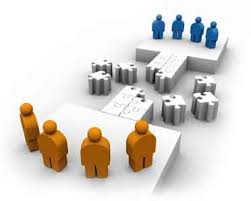 11
العوامل التي تؤثر في تخطيط الموارد البشرية:
      a- التغييرات الداخلية           /       b- التغييرات الخارجية    
     c- التغييرات في قوة العمل      /       d - العوامل التكنولوجية

عوامل نجاح تخطيط الموارد البشرية: 
توفر المعلومات والبيانات الدقيقة بالقوة العاملة في المنظمة
دعم الإدارة العليا لعملية تخطيط الموارد البشرية
ارتباط تخطيط الموارد البشرية بوظائف إدارة الموارد البشرية الأخرى.
دقة أهداف المنظمة وربطها بأنظمة الموارد البشرية وإعمالها.
12
3- استقطاب الموارد البشرية:
هو العملية التي تستخدمها المنظمة في معالجة النقص في احتياجات مواردها البشرية
 كما عرف بعملية البحث والحصول على المرشحين المحتملين للوظائف بالعدد المطلوب
       وبالنوعية المرغوبة وفي الوقت المناسب بغية اختيار الاكثر ملائمة لشغل الوظائف الشاغلة.
وكما عرف بأنه نشاط يعمل على التقاء العرض والطلب على العمالة.
وكما عرف بأنه عملية البحث عن افضل العناصر لشغل الوظيفة مابين المتقدمين.
أهمية الاستقطاب :
الحصول على موارد بشرية ذات كفاءة أعلى من المتاحة في المنظمة.
تقليل عدد الأفراد الغير ملائمين للوظائف.
التقليل من جهود وتكاليف إعداد البرامج والتدريب والتنمية.
مصادر الاستقطاب:
الاستقطاب الداخلي (عن طريق ترقية الإفراد الحاليين على شرط توفر المؤهلات ).
الاستقطاب الخارجي (عن طريق سوق العمل الخارجي من جامعات وكاتب التوظيف والإعلانات).
13
4- اختيار الموارد البشرية:
   هو العملية التي تهدف إلى تحقيق التوافق بين متطلبات وواجبات الوظيفة وبين مؤهلات وخصائص الفرد المتقدم لشغل الوظيفة.
 كما عرف بأنه الإجراءات المتعلقة بفحص وجمع المعلومات الكاملة عن المتقدمين للتوظيف ومن ثم اختيار الإفراد الذي يحققوا الفوائد للمنظمة.
ويتم ذلك بواسطة عدة اختبارات كاختبارات الذكاء والقدرات العقلية و الحركية والبدنية ونماذج المحاكاة
 وتتلخص أهمية وظيفة اختيار الموارد البشرية في:
* وضع الشخص المناسب في المكان المناسب.       * تحقيق الاستقرار الوظيفي.
* تحقيق إنتاجية أعلى.     * تقليل تكاليف التدريب.  * تقليل حوادث العمل.
5-تدريب الموارد البشرية:
 انه الجهد المخطط من قبل المنظمة لتسهيل تعلم العاملين القدرات المتعلقة بالوظيفة والتي تتضمن المعرفة والمهارات والسلوك الحرج لنجاح اداء الوظيفة.
 وعرف بأنه مجموعة الطرق المستخدمة في تزويد الموظفين الجدد او الحالين بالمهارات اللازمة لأداء وظائفهم بنجاح
وعرف بأنه العملية التي يتم من خلالها اكتساب الأفراد المعرفة والمهارات والخبرات والمواقف التي يحتاجونها لأداء وظائفهم بشكل جيد ولانجاز أهداف منظمتهم.
ويعرف بأنه النشاط المستخدم لتعليم الأفراد المهارة العملية والسلوك المطلوب في أي وظيفة
14
اهمية وظيفة التدريب:
 زيادة الإنتاج وتحسين الأداء النوعي على مستوى المنظمة.
تحسين الأداء الفردي للعاملين زيادة الروح المعنوية للإفراد ويزيد من كفاءتهم
إعداد وتأهيل قوى بشرية قادرة على ان تشغل وظائف جديدة داخل المنظمة
ترشيد القرارات الإدارية ورفع مستوى أداءها بكفاءة وفعالية
استقرار العجلة الإنتاجية بصورة شاملة والحفاظ على الوضع التنافسي. 
من انواع التدريب:
التدريب العابر (يتم تدريب كل أعضاء الفريق على فهم وممارسة كل المهام).
التدريب المنسق (يتم تدريب الفريق على كيفية تقاسم المعلومات والقرارات) .
تدريب قائد الفريق (تدريب مدير او قائد الفريق).
تدريب sixsigma (تزويد العاملين بالأدوات اللازمة لتقليل التكاليف والعيوب في اداء مهامهم)  
6-تقييم أداء الموارد البشرية:
عرف بأنه العملية المنظمة التي تهتم بجمع المعلومات وتحليلها لغرض تحديد درجة تحقق الأهداف واتخاذ القرارات بشأنها ولمعالجة جوانب الضعف وتعزيز جوانب القوة فيها.
كما عرف بأنه عملية تحديد مستوى الأداء لواقع معين في ضوء معايير ونماذج محددة
وعرف بأنه عملية قياس الأداء وتقييمه لتأكد من تحقيق الأداء المستهدف
وكما عرف بأنه عملية تقييم أداء العمل لكل فرد لكي يتم اتخاذ القرارات الموضوعية المرتبطة بالفرد.
وعرف بأنه قياس أداء العاملين وسلوكهم وتقييمها في أثناء العمل.
ويمكننا تعريفه :
هو عملية دورية ومستمرة ومنظمة لقياس الأداء وتقييمه وفق معايير محددة وباستخدام مجموعة من الأساليب والطرق لأتحاذ قرارات وظيفية مختلفة.
15
طرق تقييم الأداء:

الإدارة بالأهداف               (تقييم أداء الرؤساء والمشرفين)
المقارنة الزوجية              (بين العاملين حسب مستوى أدائهم)
تقييم المجموعة او الإقران   (لأداء فرد , ولا يضمن الموضوعية في هذه الطريقة)
الاختبارات الدورية            (غياب صفات العاملين وقدراتهم الذاتية في هذه الطريقة)
مقارنة الأداء الفعلي            (تقيم العاملين وفق معايير وغياب الخصائص الشخصية لهم)
إعداد التقارير الدورية         (تقييم وفق معايير و الصفات الشخصية )
الوصفية                        (تحديد عناصر التقييم وبتقدير مستوى أداء الفرد لكل عنصر)
الكمية                           (باستخدام درجات حسابية وعدد نقاط لكل عنصر من عناصر التقييم)

أنواع معايير الأداء : 1- الذاتية (السلوكية)  2-الموضوعية (معدلات الأداء)
7-تعويض الموارد البشرية:

عرف بأنه الاجر من ناحية نقدية بأنه مقدار ما يحصل عليه الموظف من مبالغ نقدية مقابل مايقوم به من اعمال .
وكما عرف بأنه مقدار السلع والخدمات التي يستطيع الموظف ان يشتريها لاشباع حاجاته بواسطة الاجر النقدي.
ضرورة تحقيق العدالة في تحديد الاجور ووبصفة خاصة العدالة الخارجية مقارنة بمعدلات الاجور في المنظمات الاخرى وعدالة داخلية من خلال مراعاة ان يحصل الفرد على اجر يعادل ما يحصل عليه الآخرين في المنظمة مع مراعاة مستوى المهارة والخبرة والمسؤولية
ضرورة أن تتضمن الاجور الاهداف الاجتماعية كالتأمين الصحي والمهني والتقاعد
16
أنواع الأجور:

   - الدوري (الأجر الأساسي)             -  الغير دوري (منح الأعياد والمكافآت)
   - الحقيقي (المنفعة المادية)              -  الاسمي (المقابل المالي)
   -النقدي (مقابل مادي دوري ومتغير)  - العيني (المقابل المعنوي كالسكن والصحة ومرافق الترفيه)

العوامل المؤثرة في تحديد الأجور:
   -مستوى الأداء  -الجهد المبذول  -عدد سنوات الخدمة -المهارة  -صعوبة العمل -الأدوات المستخدمة
   -طبيعة البيئة    -درجة المسؤولية    -تكاليف المعيشة     -ندرة الموارد البشرية        -مدى الأرباح
   -قوة نقابات العمال أو الموظفين.
8- صيانة الموارد البشرية والمحافظة عليها:
وتعد من الوظائف المهمة والرئيسية لدورها في المحافظة على أفضل واهم موارد المنظمة وهي الموارد البشرية وحمايتها من حوادث وإصابات العمل والتي تؤدي إلى تحديد نشاط المنظمة وتحملها خسائر وتكاليف باهظة.
ضرورة أعداد وتنفيذ برامج الصحة والسلامة للمحافظة على الحالة المادية والمعنوية للعاملين .
الصحة :هي خلو الفرد من الأمراض العقلية والجسدية
السلامة :الأنشطة الهادفة لحماية الفرد من إصابات العمل وحماية ممتلكات المنظمة من الدمار بسبب                 حوادث العمل والإمراض المهنية وقد تتعدى حدود المنظمة.
الأمن الصناعي : هو جزء من السلامة وهو توفير بيئة أمنة وخالية من العوامل التي تؤدي إلى أسباب                        الخطر.
17
9- تخطيط المسار الوظيفي:

المسار الوظيفي: مجموعة المراكز الوظيفية التي يتدرج خلالها الفرد خلال حياته الوظيفية
يعتبر تخطيط المسار الوظيفي من المسؤوليات الأساسية لإدارة الموارد البشرية  ويعبر هذا المفهوم عن دور الادارة في التوفيق بين أهداف الفرد وأهداف المنظمة.
متطلبات تخطيط المسار الوظيفي:
مستوى الموظف (الفرد): يتوجب ان يتعرف على اهتماماته وقيمه ومهاراته وتحديد خططه واهدافه و التحدث الى مدراءه عن ما قد يواجهه من مشكلات في مساره الوظيفي   .
مستوى المدراء: يتوجب ان يتعرف على ان صلب مسؤولياتهم تنمية ودعم المرؤوسين لتحقيق اهداف العمل والمنظمة وتوفير معلومات فورية مرتدة عن مستويات اداء الفرد.
مستوى المنظمة: نشر رسالتها ورؤيتها وتوفير المعلومات عن المسارات الوظيفية.

ضرورة التوفيق بين الاحتياجات التنظيمية والفردية بطريقة مرنه تساهم في تحقيق رضا العاملين وتحقيق الأهداف الإستراتيجية لهم في ذات الوقت.

ضرورة تصميم برنامج متكامل لتمنية المسارات الوظيفية وإدخال سياسات جديدة خاصة في مجالات النقل والترقية والتحفيز فضلا عن تحقيق التنسيق والتكامل في نظام الموارد البشرية في المنظمة مع القيام بممارسات ادارية سليمة وفعالة في مجالات انشاء وظائف جديدة والبحث عن الكفاءات المتميزة ووضع لوائح ونظم مرنة وموضوعية لأعمال التعيين والرواتب والمكافاءات وغيرها من سياسات التوظيف واستثمار الموارد البشرية.
18
المصادر:

كتاب إدارة الموارد البشرية (مفاهيم وتوجهات معاصرة)تأليف : د. غني دحام تناي الزبيدي , د. ناظم جواد عبد سلمان الزيدي.

كتاب إدارة الموارد البشرية
    تأليف جاري ديسلر وترجمة د. محمد سيد احمد المتعال
19